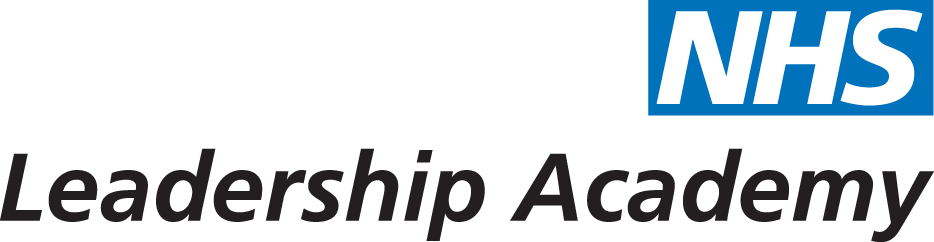 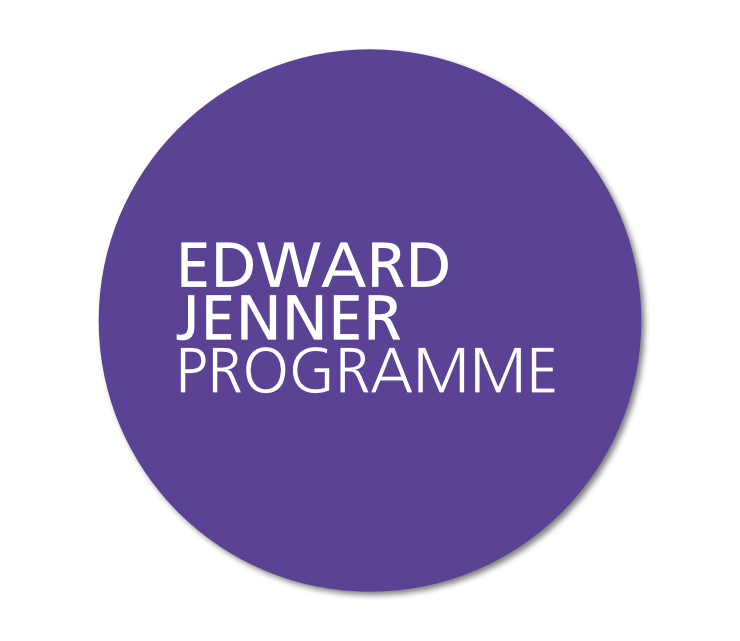 The Edward Jenner Programme
Adaptive Leadership
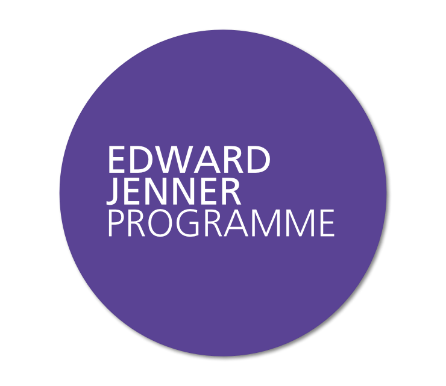 What is Adaptive Leadership?
https://nhsx.uk/programmes/edward-jenner-programme/units/foundations/subjects/what-is-adaptive-leadership/elements/what-is-adaptive-leadership
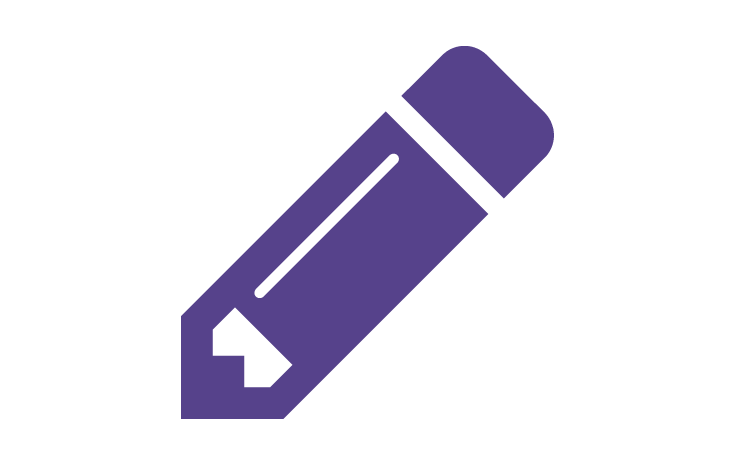 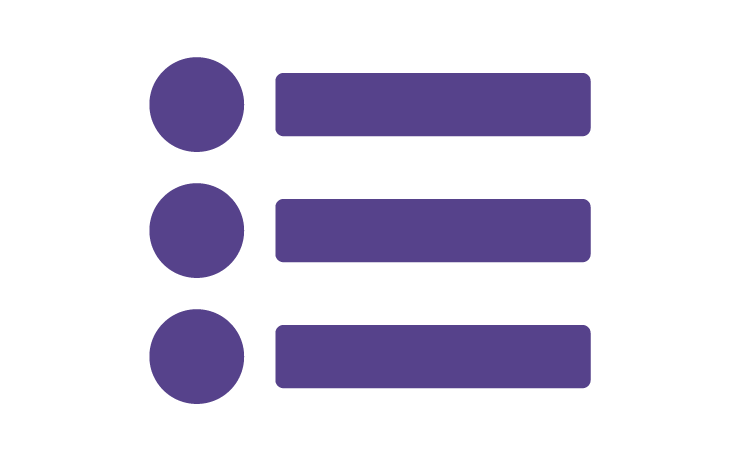 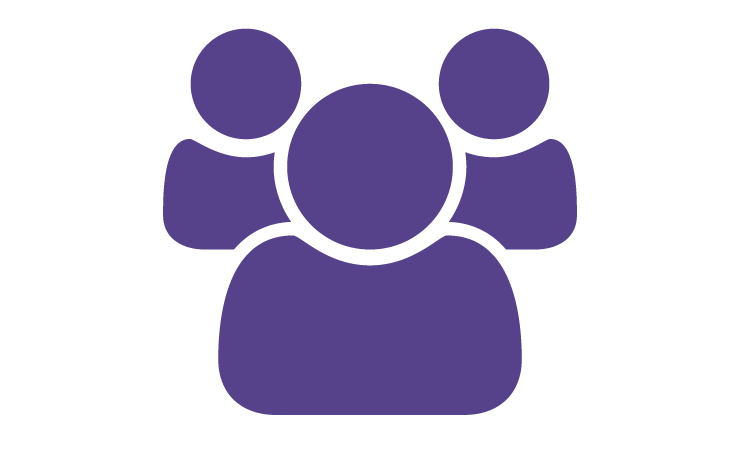 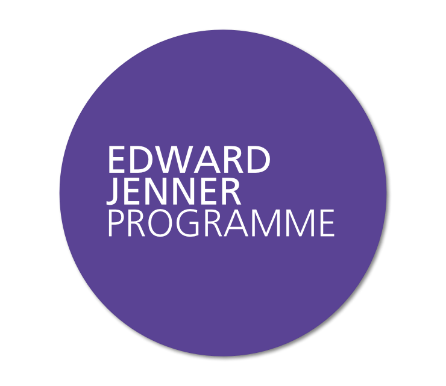 Ronald Heifetz - Mobilizing for Adaptive Work
As you read the article, make some notes on the following points in your online journal:

What is the definition and difference between technical challenges and adaptive challenges?

What are appropriate and inappropriate responses to technical and adaptive challenges?

Why do adaptive failures occur?

What gets in the way of adaptive leadership?
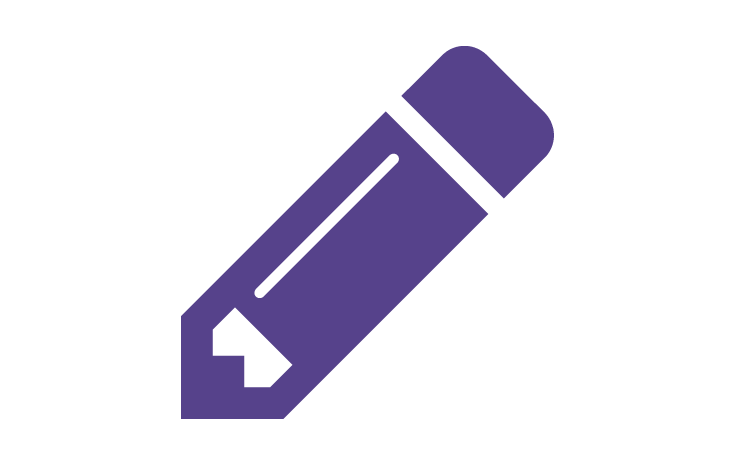 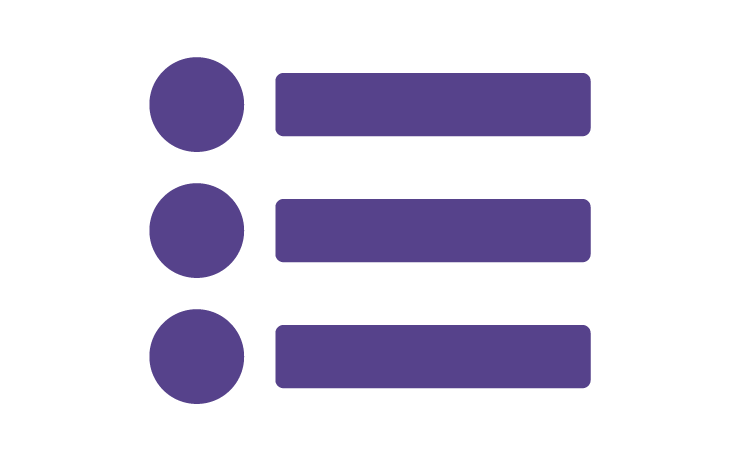 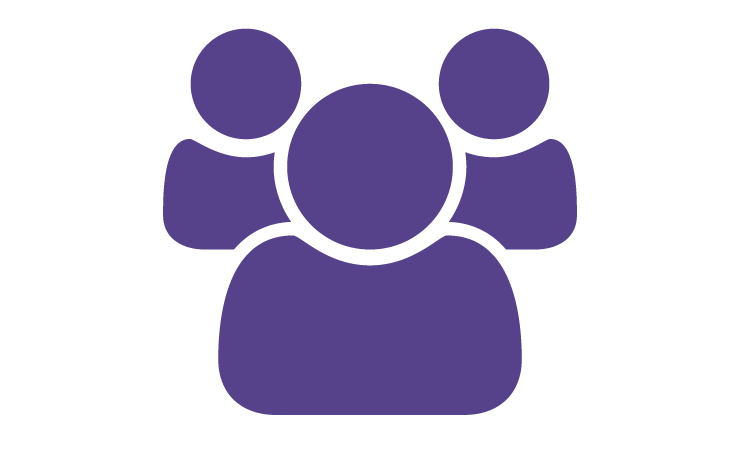 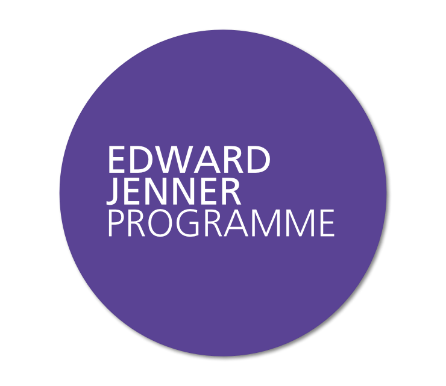 Richard Holti on Adaptive Leadership
https://nhsx.uk/programmes/edward-jenner-programme/units/foundations/subjects/what-is-adaptive-leadership/elements/richard-holti-on-adaptive-leadership
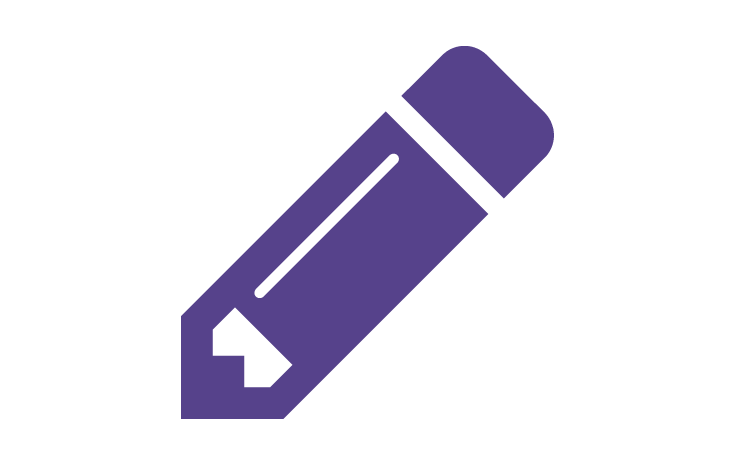 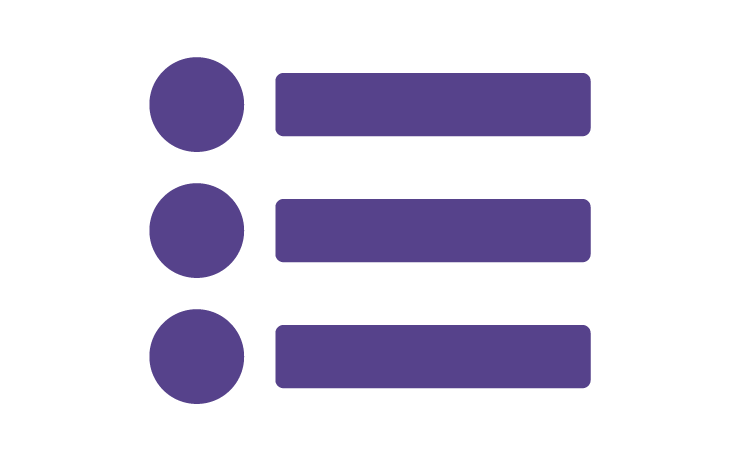 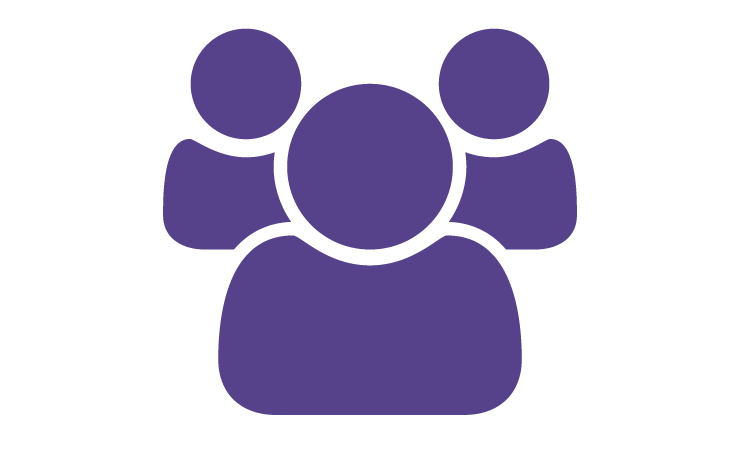 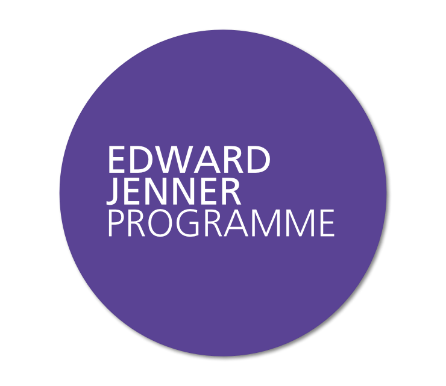 The Practice of Adaptive Leadership
https://nhsx.uk/programmes/edward-jenner-programme/units/foundations/subjects/what-is-adaptive-leadership/elements/the-practice-of-adaptive-leadership-a144
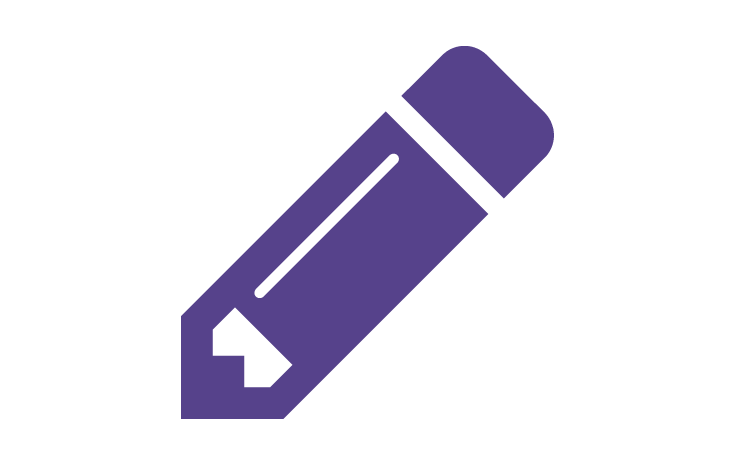 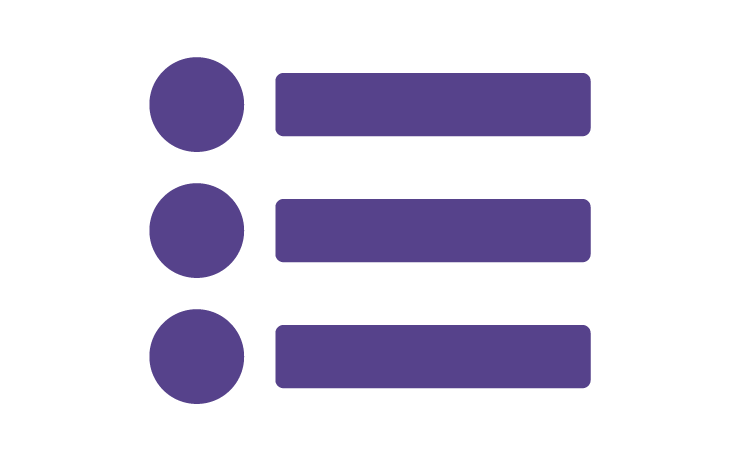 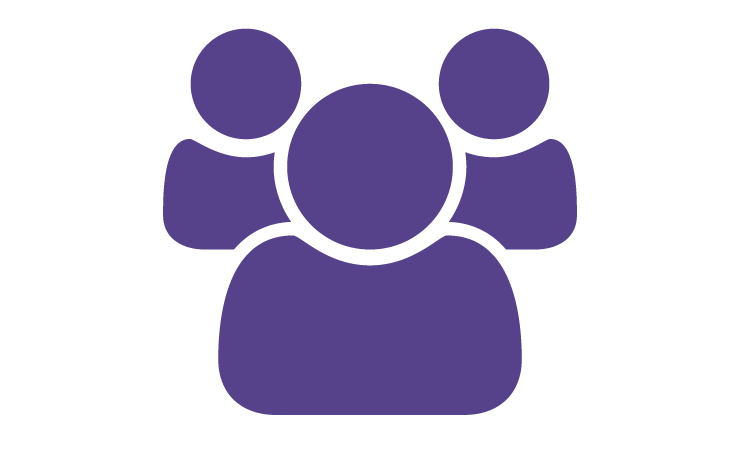 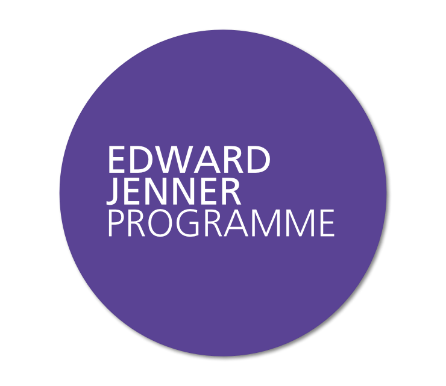 The Practice of Adaptive Leadership
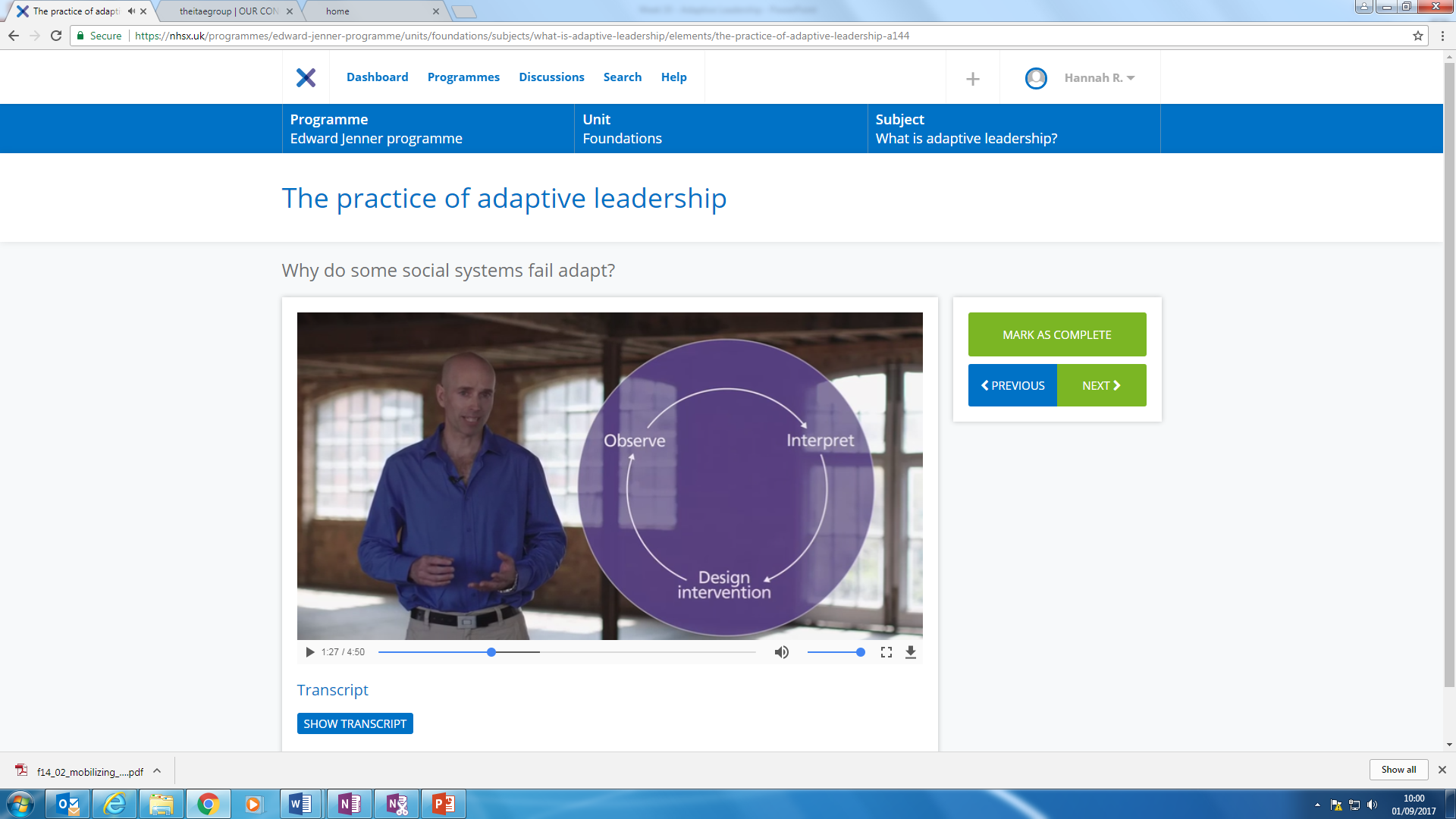 Observe – observe the patterns and events around you

Interpret – interpret what you have observed. Most importantly you notice how existing beliefs and assumptions are getting in the way of finding a way forward for a challenge you and your colleagues are facing.

Design Intervention – by deciding what to do based on what you have seen and how you have interpreted it.
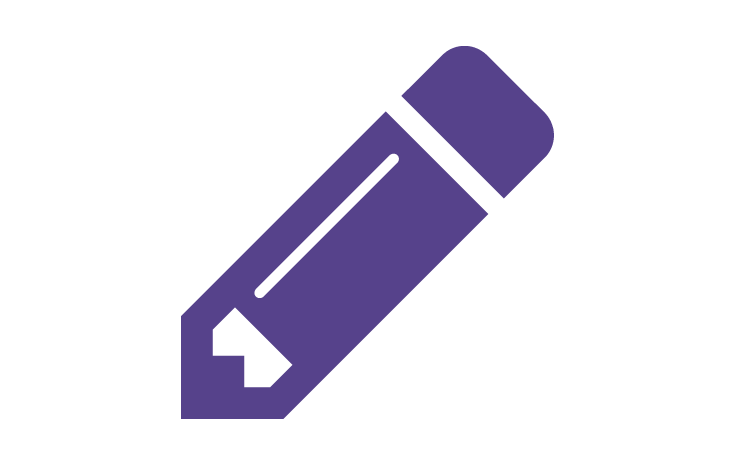 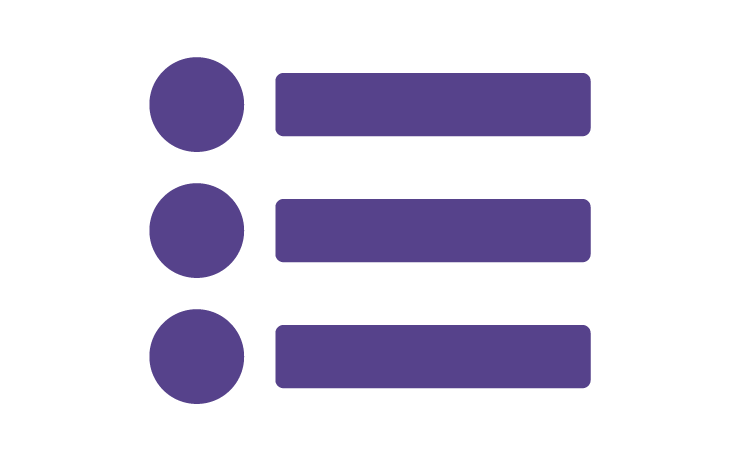 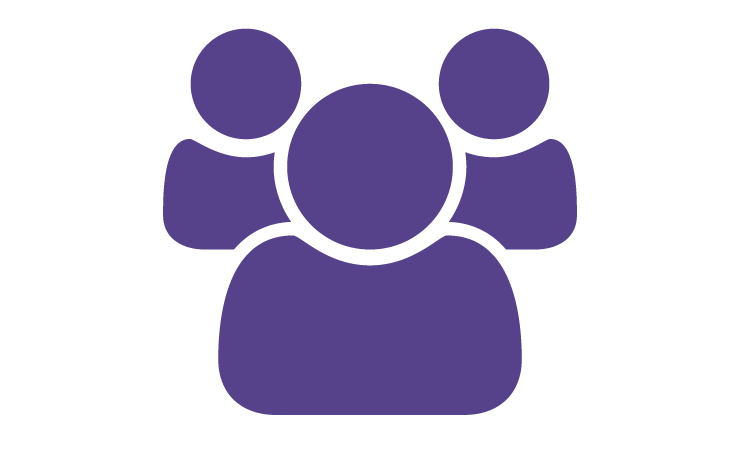 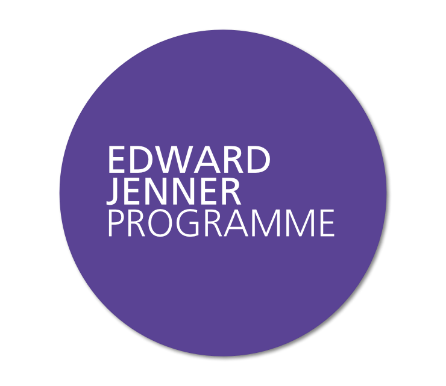 The Practice of Adaptive Leadership
Adaptive Capacity - The resilience of people and the capacity of systems to engage in problem-defining and problem-solving work in the midst of adaptive pressures and the resulting equilibrium.
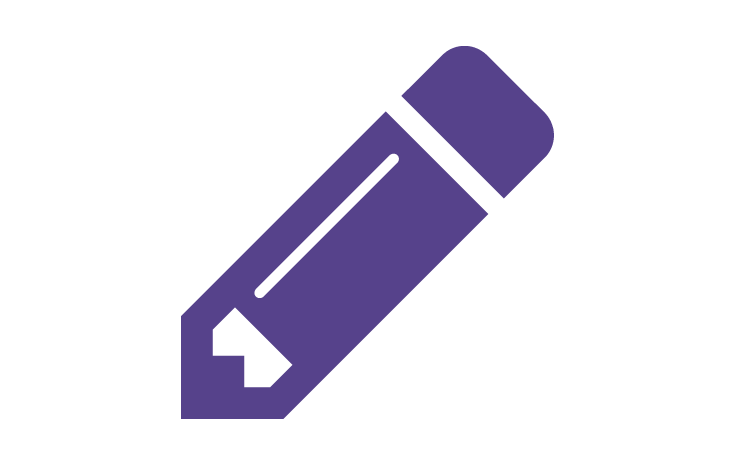 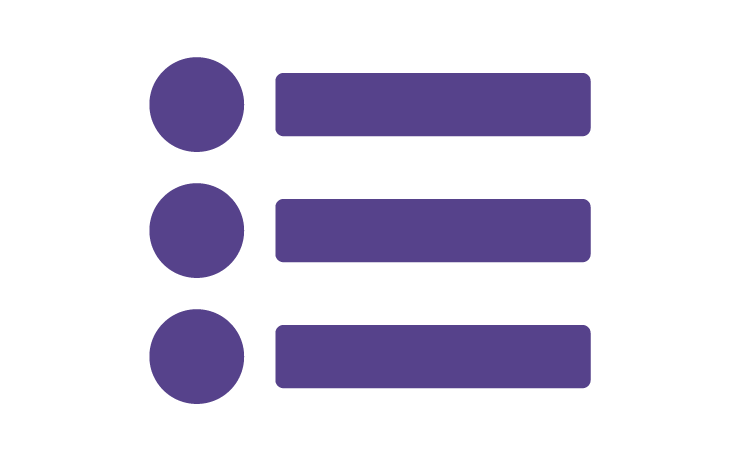 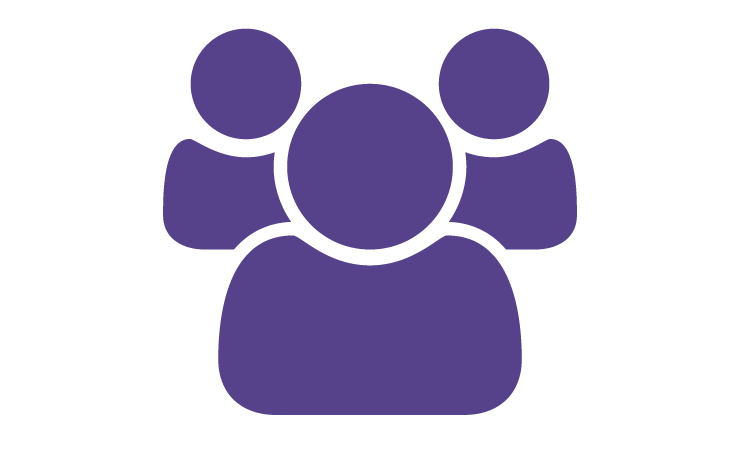 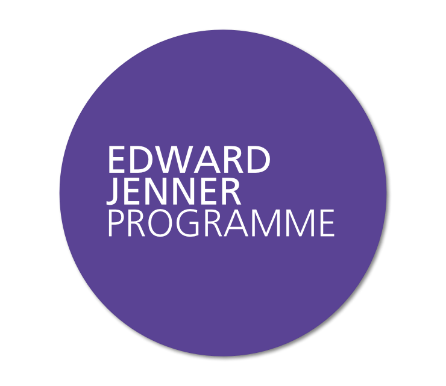 Adaptive Leadership Applied to your Organisation -Observe
Firstly lets start with ‘Observe’.

Try to think of a current challenge that has some adaptive elements. This could have both technical and adaptive elements – or be adaptive alone.
If something with an adaptive side to it does not spring to mind, try asking some colleagues. Remember, an adaptive challenge will require people to change the way they do something at more than a technical level. One example may be that you’re going to start doing payroll on Fridays instead of Tuesdays. This will require a fundamental shift in people’s assumptions work patterns.
Take a moment to think of your own adaptive challenge that has been happening at work recently. Analyse the challenge and write a brief description of the context down – not in too much detail – two or three sentences will be fine.
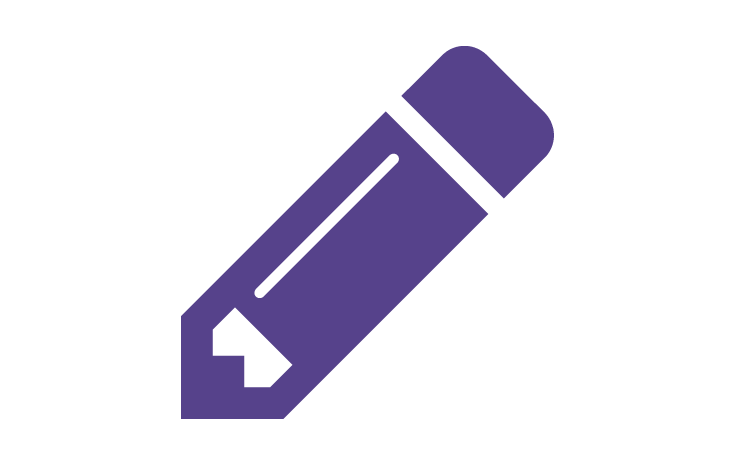 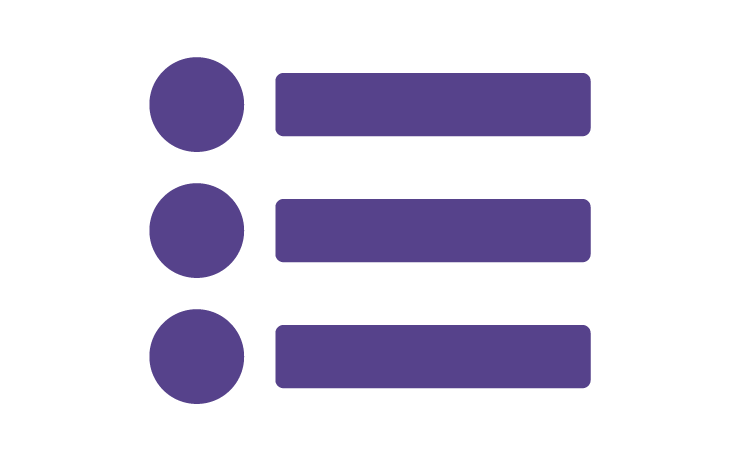 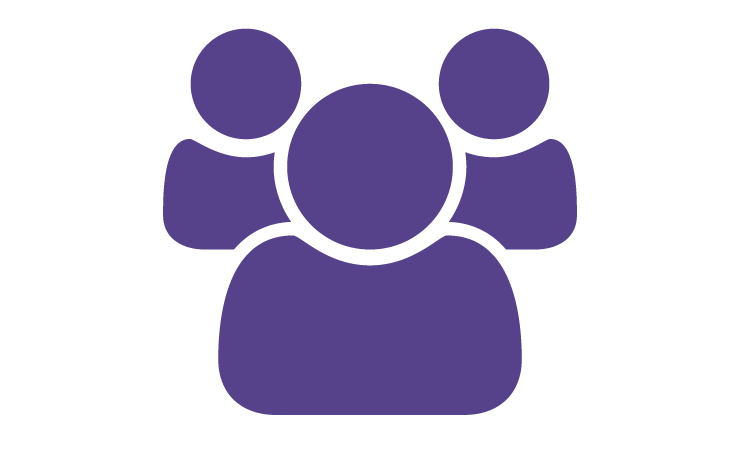 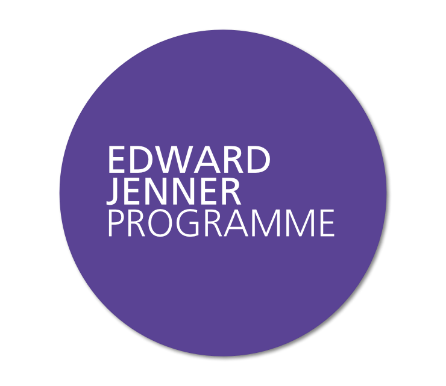 Adaptive Leadership Applied to your Organisation - Interpreting
OK – let’s go round the cycle – and move to ‘Interpreting’ Now that you’ve identified an adaptive challenge, we need to pay some attention to interpreting it.

The following questions may be of help here:

Is the challenge being given sufficient attention?
Are technical solutions being used to ‘solve’ the adaptive problem?
How is leadership (both with and without authority) currently being used to address the problem?
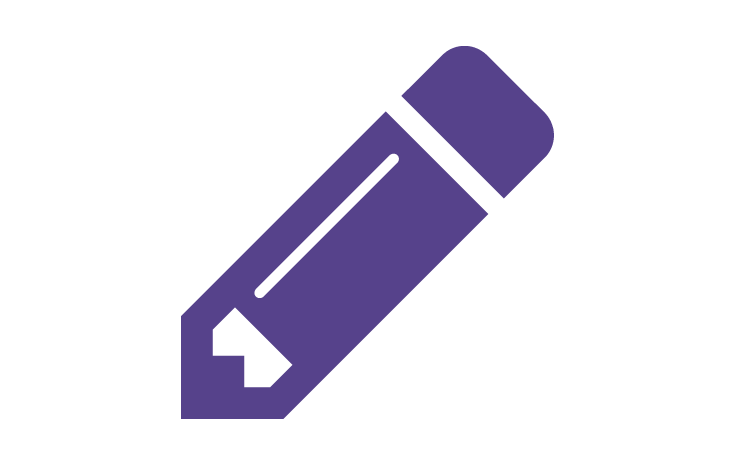 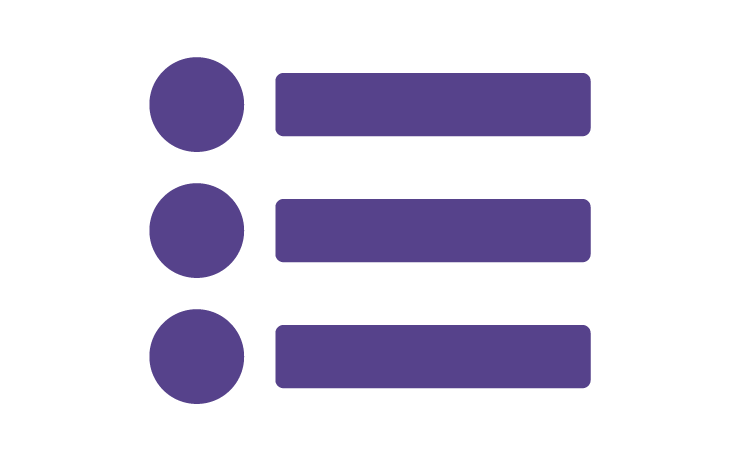 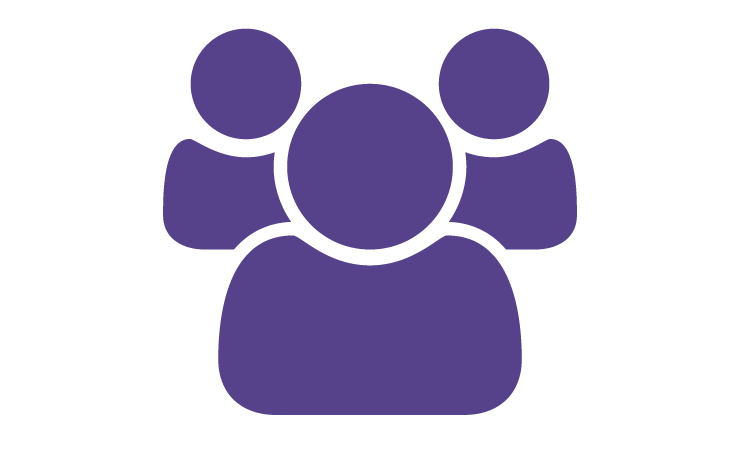 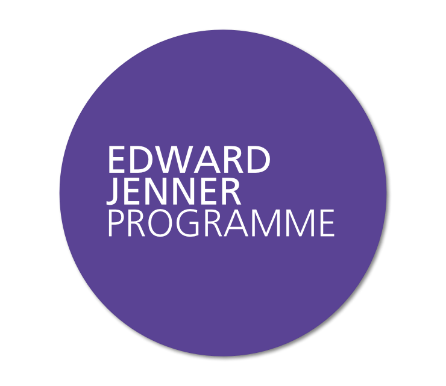 Interpreting the Organisation
Now you’ve considered how the problem is being addressed use your observations of the team or organisation’s adaptive capacity to explore the reason for the way it’s being addressed.
Here are some questions to help you think about this:

Are group norms preventing an appropriate framing of the response? If so, how?
Are dissenting voices closed off – or encouraged? How?
Do decision making structures close down voices without authority? How?
What work avoidance practices are, or might be, occurring?
Again – post some of your key points from your thinking to the discussion forum, and have a look at what other people have written. Are there similar or contrasting views?
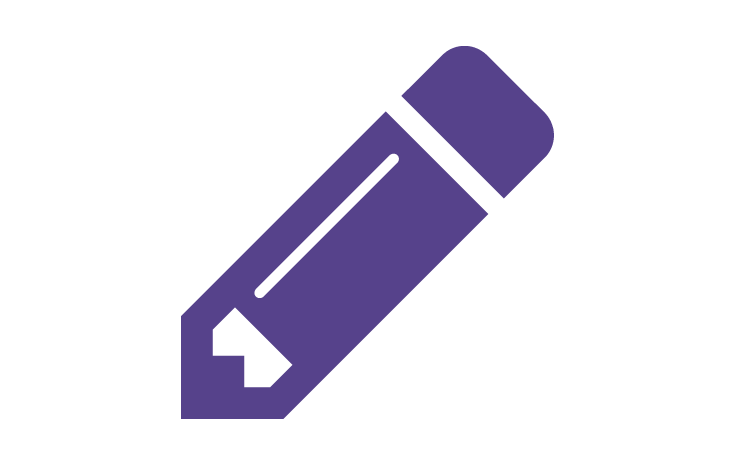 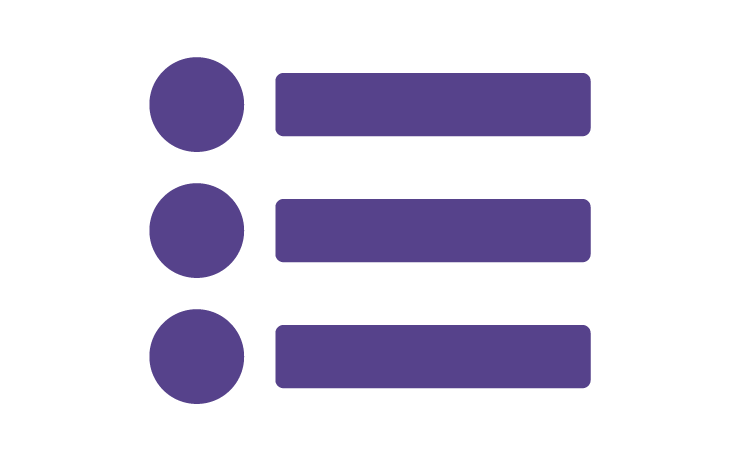 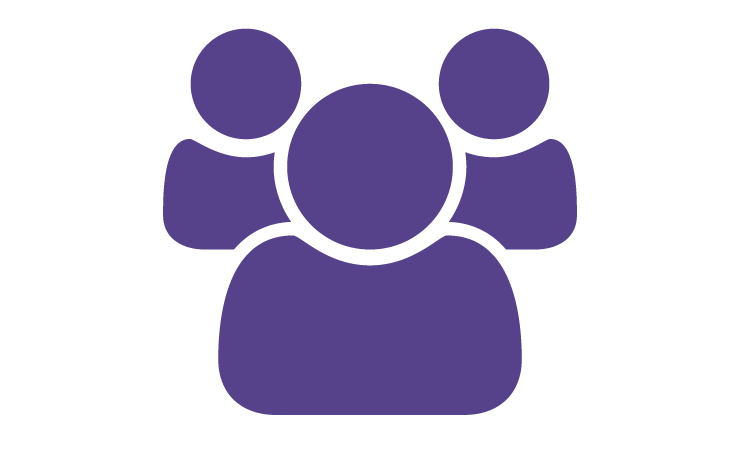 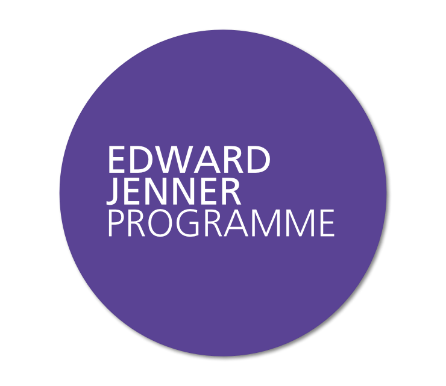 Interpreting Inwardly
So now you’ve thought about the organisation – I want you to turn inwards and look at yourself and your response which is framed by your own adaptive capacity. Here are some questions to help you. Remember – this time it’s about you!

Do you have any work avoidance practices?
Do you feel you can express a dissenting voice?
To what extent do you go along with group norms?
How do you use your authority to address this adaptive challenge?
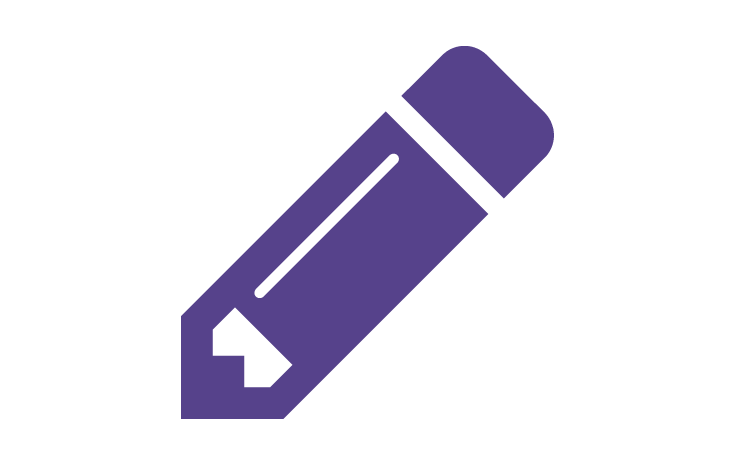 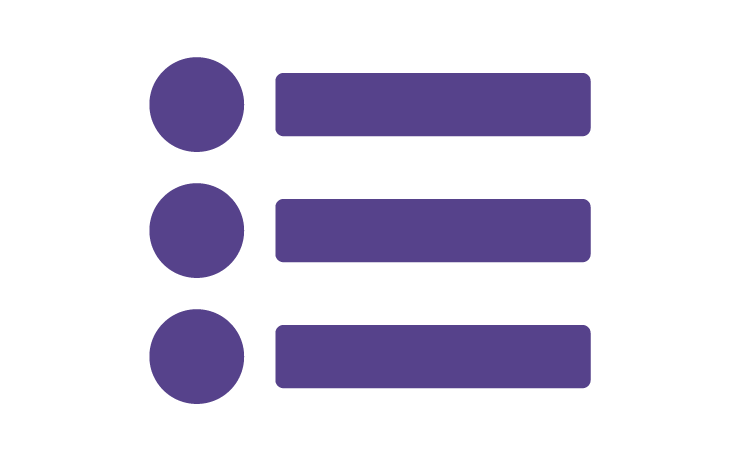 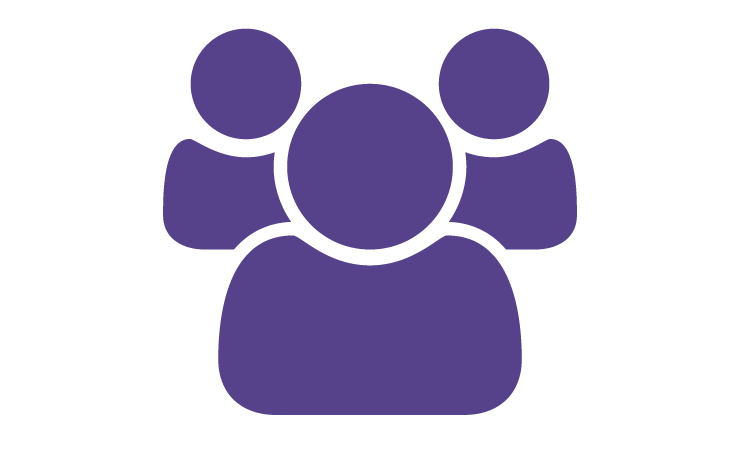 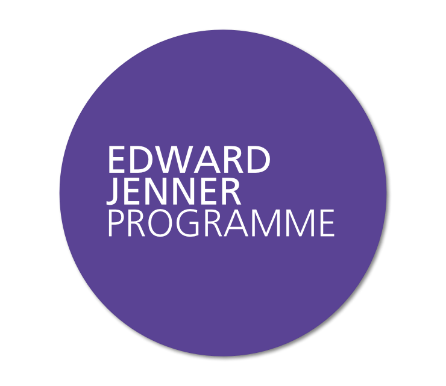 Adaptive Leadership Applied to your Organisation - Action
To round off your work on adaptive leadership, think about the implications of the work you have done here on understanding a challenge. There could be a number of options for you now to take things forward.
As before – here are some questions to guide you in your thinking:

Is there an existing solution that may be relevant to a ‘technical’ element of the challenge you have identified?
For the adaptive part, is it possible that you can identify something you and/or other members of your team can start doing immediately that could challenge existing beliefs in a small way that will put the performance of the team at risk?
Do you need to find out more about the nature of the problem of possible solutions before you can have any clarity about how to intervene?
Do you have a ‘big idea’ as to how beliefs and values might need to change so that new kinds of solutions can emerge? If so, who would you need to work with to develop the interpretation issues further?
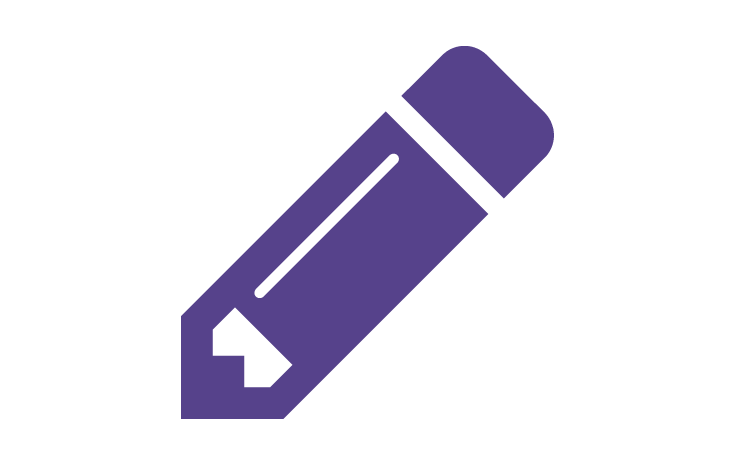 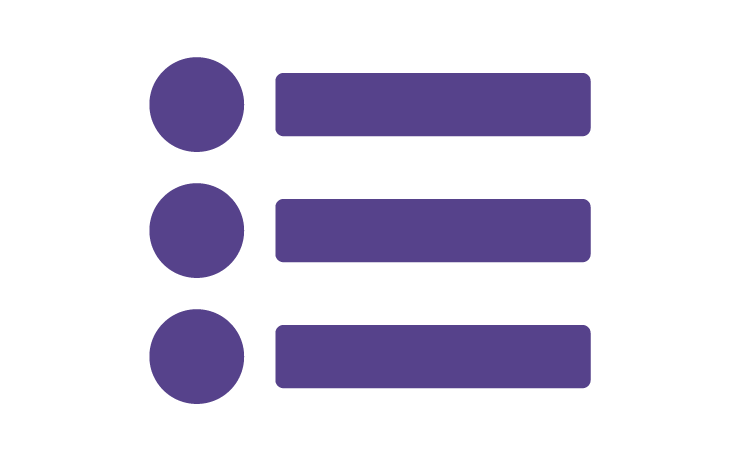 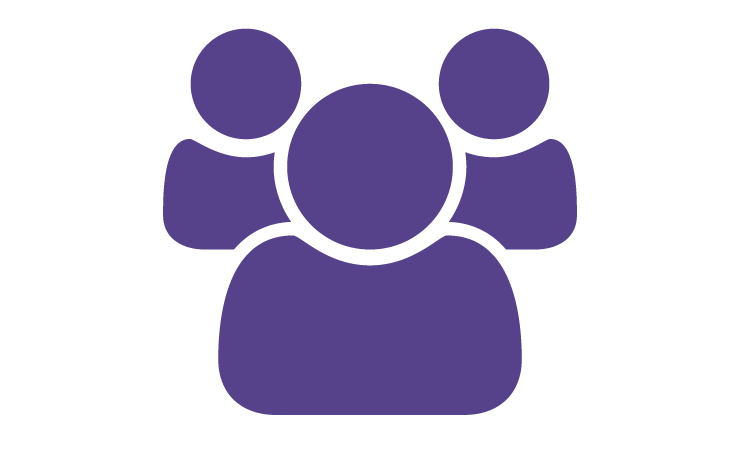